Speaking and listening
How to record yourself and listen to others.
Step #1
Download the free app, Recordings Lite





Download a free QR code reader of your choice.
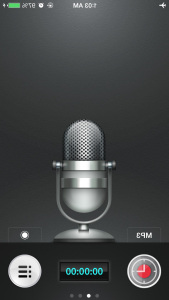 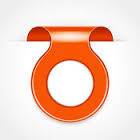 Step #2
Record yourself while completing your speaking assignment.  You may hit pause if needed while speaking.  Hit stop when finished.
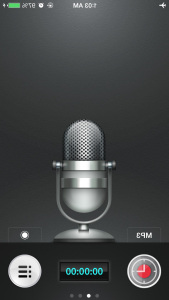 Step #3
Press the blue “share” arrow button when finished.
Step #4
Click on the link “Rename” and rename your recording with your last name.firstname
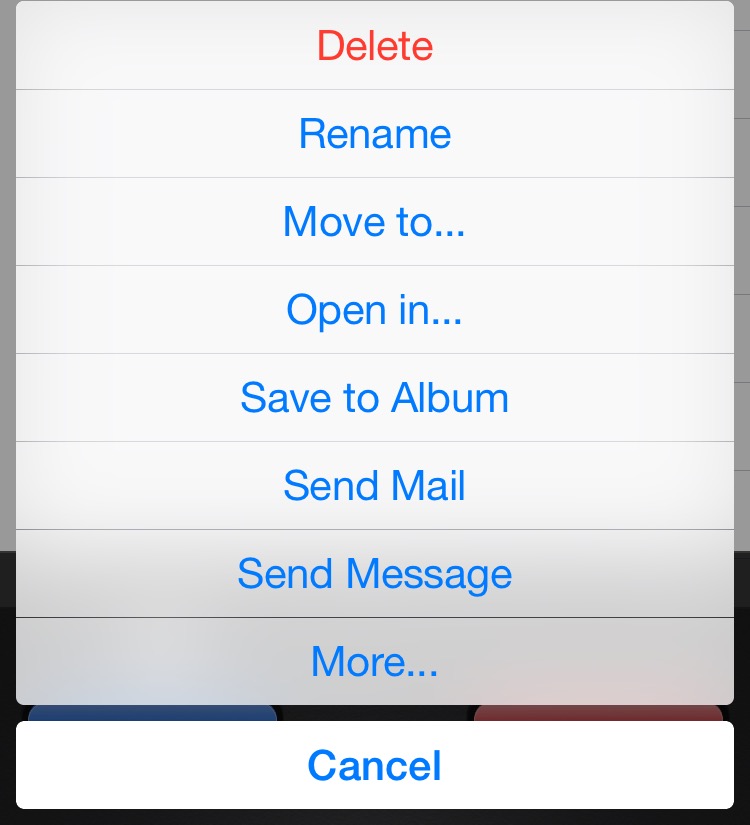 Step #5
Click on the blue “share” arrow button again.
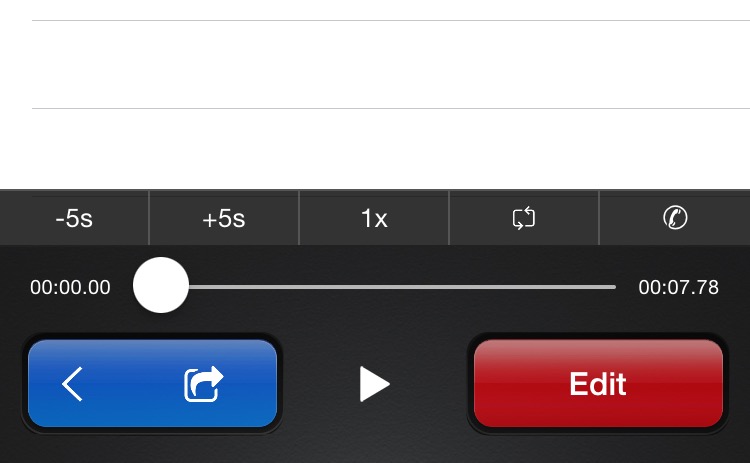 Step #6
Hit the button “Send Mail” and send it to my email address:  holick_bethany@dublinschools.net
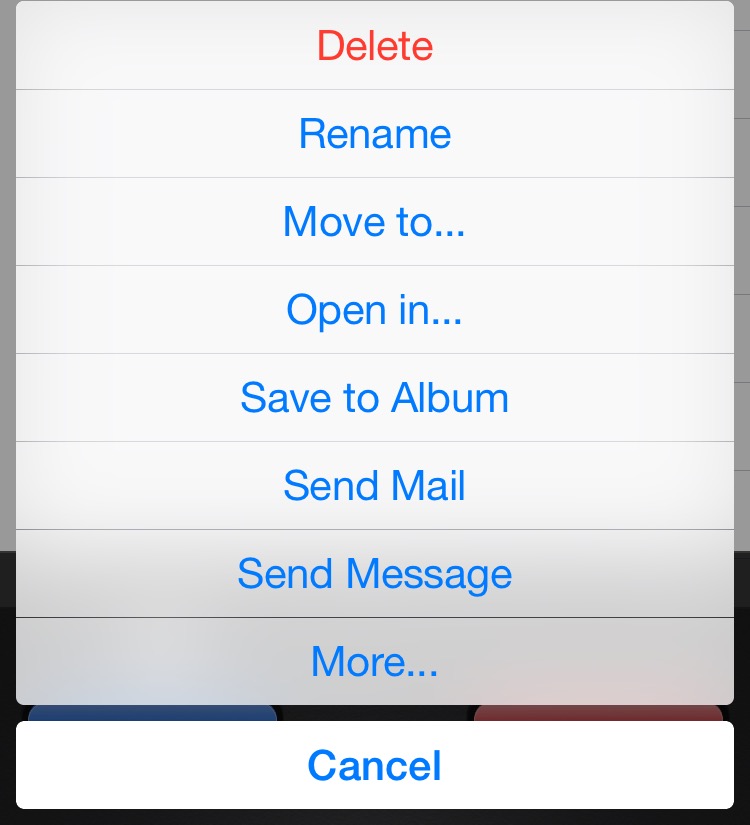 Step #7
After I receive your recording, I will link your recording to a QR code so you, your family, and your classmates can easily access your speaking assignment in order to hear your own voice in Spanish!!!
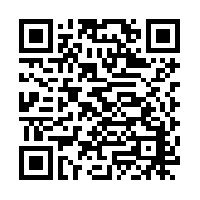 To Listen…Step #1
Scan the QR code of the person’s listening assignment you would like to hear.
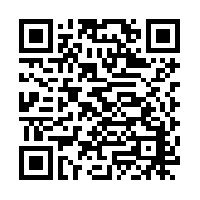 To Listen…Step #2
Click on the blue download arrow at the top right hand corner.
To Listen…Step #3
Click on “Direct Download”
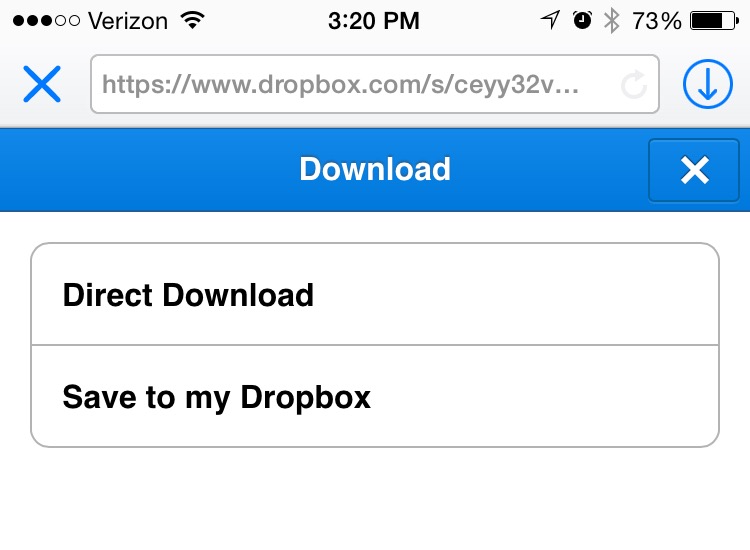 To Listen…Step #4
Press the “play” button and listen to the speaker.  You may pause at any time while listening if needed.
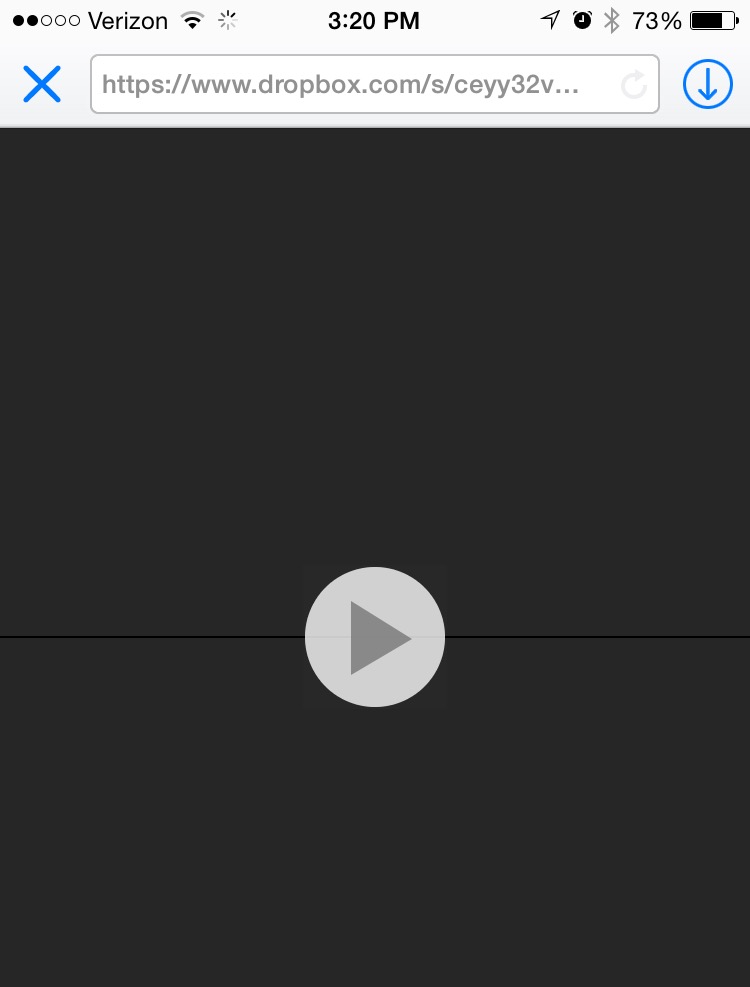